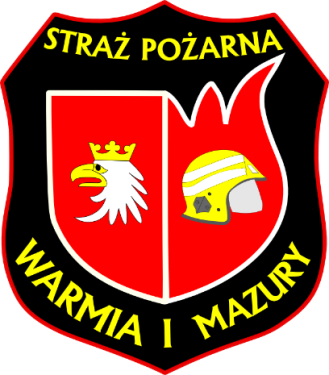 Szkolenie kierujących działaniem ratowniczym dla członków OSP
                  ( DOWÓDCÓW OSP)
TEMAT 10: 
Ewakuacja osób poszkodowanych z dysfunkcjami
Autor: Grzegorz Kaszuba
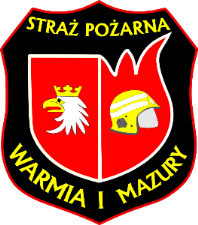 Materiał nauczania
Ewakuacja osób z dysfunkcjami wzroku,
Ewakuacja osób z dysfunkcjami słuchu,
Ewakuacja osób z dysfunkcjami mowy,
Ewakuacja osób z zaburzeniami psychicznymi, umysłowymi,
Ewakuacja osób niesprawnych ruchowo i hospitalizowanych
2
str. 3
WPROWADZENIE
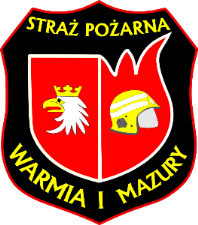 Ewakuacja – zorganizowane przemieszczenie ludzi z miejsca, w którym występuje zagrożenie, na obszar bezpieczny.
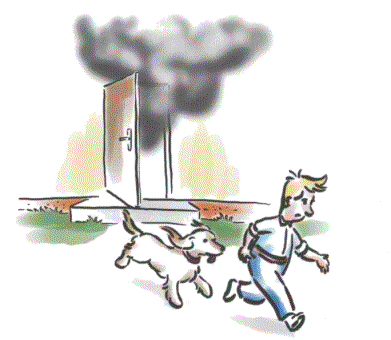 WPROWADZENIE
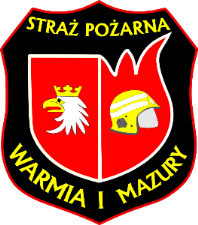 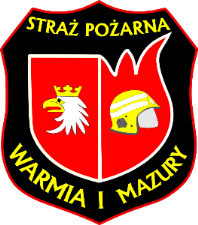 Ewakuacja może:

Być działaniem na stosunkowo niewielką skalę, jak na przykład wyprowadzenie ludzi z  pojedynczego budynku zagrożonego pożarem
Stanowić dużą i złożoną akcję logistyczną, jak w przypadku obszarów dotkniętych żywiołem (np. podczas powodzi)
 Dotyczyć zwierząt lub mienia
4
PRZEPISY PRAWA
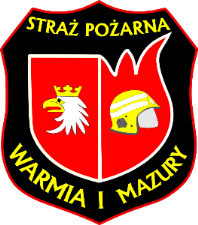 W zakresie przygotowania obiektu do bezpiecznej ewakuacji:

Rozporządzenie Ministra Spraw Wewnętrznych i Administracji z dnia 7 czerwca 2010 r. w sprawie ochrony przeciwpożarowej budynków, innych obiektów budowlanych i terenów

Rozdział 4. Ewakuacja
5
PRZEPISY PRAWA
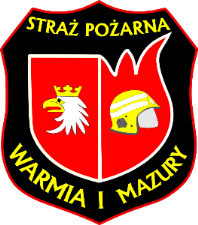 W zakresie prowadzenia ewakuacji:

Ustawa z dnia 24 sierpnia 1991 r. o ochronie przeciwpożarowej
Art. 4. 
1. Właściciel budynku, obiektu budowlanego lub terenu, zapewniając ich ochronę przeciwpożarową, jest obowiązany: (…)
4) zapewnić osobom przebywającym w budynku, obiekcie budowlanym lub na terenie, bezpieczeństwoi możliwość ewakuacji;
6
PRZEPISY PRAWA
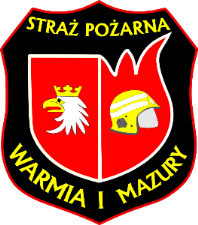 W zakresie prowadzenia ewakuacji:

Ustawa z dnia 24 sierpnia 1991 r. o ochronie przeciwpożarowej
Art. 25.
1. Kierujący działaniem ratowniczym może:
1) zarządzić ewakuację ludzi i mienia (…)
2. Kierujący działaniem ratowniczym ma prawo żądać niezbędnej pomocy od instytucji, organizacji, przedsiębiorców i osób fizycznych.
7
PRZEPISY PRAWA
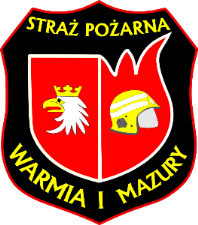 Szczegółowe zasady korzystania z  w/w uprawnień przez kierującego precyzuje: 


Rozporządzenie Rady Ministrów z dnia 4 lipca 1992 r. w sprawie zakresu i trybu korzystania z praw przez kierującego działaniem ratowniczym.
8
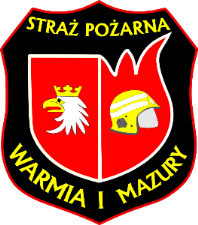 DYSFUNKCJE
nieprawidłowe funkcjonowanie komórki, tkanki, narządu lub całego organizmu:

Dysfunkcje wzroku (Ociemniali i niewidomi)

Dysfunkcje mowy

Dysfunkcje słuchu
9
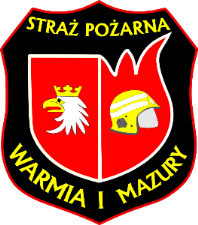 EWAKUACJA OSÓB Z DYSFUNKCJAMI WZROKU
DYSFUNKCJE
WZROKU
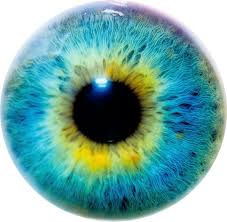 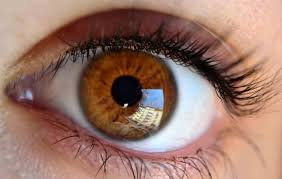 10
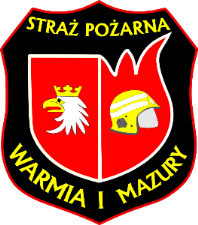 DYSFUNKCJE WZROKU
Ujemne aspekty ewakuacji osób z dysfunkcjami wzroku:

brak wzrokowego odbioru światła, otoczenia
osoba niewidoma nigdy nie widziała pogorzeliska, rumowiska, ognia, sprzętu ratowniczego
zmiany zachodzące w szybkim tempie powodują dezorientację, panikę, stres, niechęć lub niemożność działania
brak reakcji na wizualne efekty towarzyszące katastrofom
brak reakcji ochronnych na zagrożenia niesłyszalne i bezwonne
11
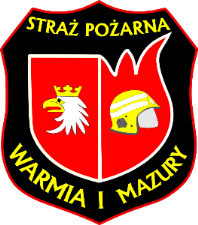 DYSFUNKCJE WZROKU
Ujemne aspekty ewakuacji osób z dysfunkcjami wzroku:

niemożność poruszania się bez przewodnika w terenie nieznanym lub znanym, lecz o zmienionej charakterystyce
stres i panika po wyczuciu za pomocą dotyku
chęć ewakuacji trasą dobrze sobie znaną, bez względu na jej dostępność
trudność lub niemożność szybkiego skompletowania i założenia odpowiedniego stroju
brak reakcji na napisy i znaki ostrzegawcze
12
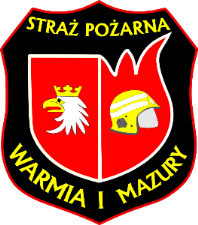 DYSFUNKCJE WZROKU
Elementy ułatwiające ewakuację osób z dysfunkcjami wzroku:

brak lęku przed ciemnością
ufność w stosunku do osób widzących i dokładne wykonywanie ich poleceń głosowych
dotyk, słuch, węch i smak kompensują brak wzroku, również przy rozpoznawaniu zagrożeń
13
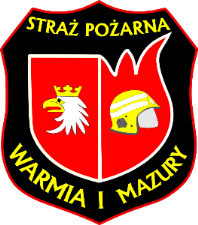 DYSFUNKCJE WZROKU
Elementy ułatwiające ewakuację osób z dysfunkcjami wzroku:

brak chęci samowolnego oddalania się i poruszania w nieznanym terenie, co ułatwia pracę ratownikom już po samej ewakuacji
sprawność fizyczna i umysłowa, możliwy kontakt głosowy
utrwalony nawyk poruszania się za przewodnikiem
14
WSKAZÓWKI TERMINOLOGICZNE
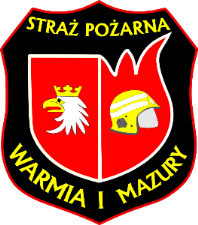 Zanim nawiążesz kontakt fizyczny, uprzedź o tym osobę niewidomą. Wymień swoje imię i powiedz co się dzieje
Osoby niewidome korzystają ze swoich rąk do utrzymywania równowagi, więc jeśli chcesz taką osobę poprowadzić, zaproponuj jej swoje ramię, zamiast chwytać ją za rękę
15
WSKAZÓWKI TERMINOLOGICZNE
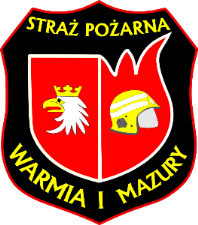 Idąc opisuj otoczenie i wskazuj przeszkody, np. schody („w górę” lub „w dół”)
Jeśli chcesz ostrzec osobę niewidomą, zrób to w sposób konkretny. Sam okrzyk „uważaj!” nie pozwoli jej zorientować się, czy ma się zatrzymać, uciekać, pochylić czy coś przeskoczyć.
16
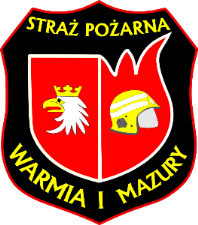 EWAKUACJA OSÓB Z DYSFUNKCJAMI
 MOWY  I SŁUCHU
DYSFUNKCJE
MOWY I SŁUCHU
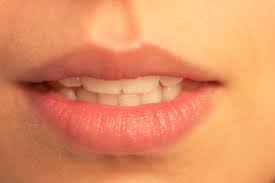 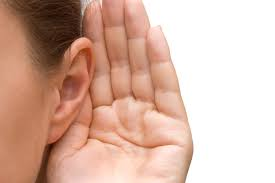 17
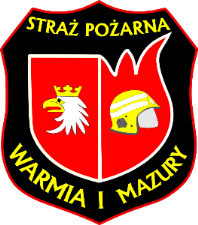 DYSFUNKCJE MOWY I SŁUCHU
Ujemne aspekty ewakuacji osób głuchoniemych:

niemożność zbiorowego informowania o zagrożeniu za pomocą syren, głośników, odbiorników RTV, a także osób niosących pomoc
konieczność rozmów migowych i czytania z ust - prowadzonych prawie indywidualnie
niemożność lub kłopoty w uzyskaniu informacji o stanie zdrowia
utrudniony lub wręcz niemożliwy kontakt w ciemności i zadymieniu
18
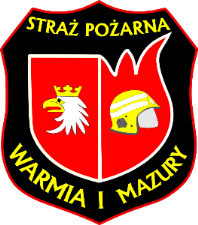 DYSFUNKCJE MOWY I SŁUCHU
Ujemne aspekty ewakuacji osób głuchoniemych:

nieznajomość języka migowego wśród większości społeczeństwa, a także wśród ratowników, co np. utrudnia przekazywanie informacji o obecności innych zagrożeń
problemy ze zbudzeniem w salach szpitalnych, np. w szpitalach, internatach należy budzić każdego z osobna za pomocą dotyku, co powoduje znaczne opóźnienie
19
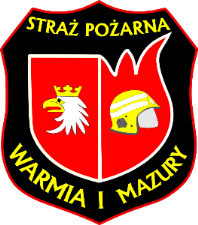 DYSFUNKCJE MOWY I SŁUCHU
Elementy ułatwiające ewakuację głuchoniemych:

sprawność fizyczna umożliwia samodzielne poruszanie się samodzielne wykonywanie zalecanych i zademonstrowanych czynności
większość głuchoniemych potrafi czytać
w grupach stale ze sobą przebywających istnieje nawyk przekazywania sobie nawzajem poleceń przełożonego
wyostrzone receptory wzroku, węchu i dotyku kompensują brak słuchu
20
WSKAZÓWKI TERMINOLOGICZNE
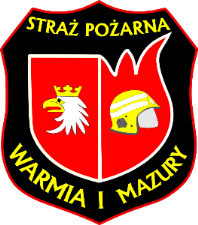 Zanim zaczniesz mówić do osoby niesłyszącej lub niedosłyszącej, upewnij się że na ciebie patrzy. W zależności od sytuacji możesz zamachać ręką, dotknąć jej ramienia.
Mów z twarzą zwróconą w kierunku rozmówcy. 
Jeżeli osoba niesłysząca lub niedosłysząca nie zrozumie któregoś zdania, nie powtarzaj go, a ujmij to, co chcesz powiedzieć inaczej.
21
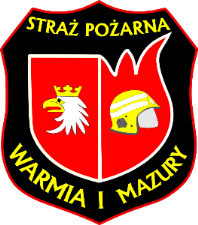 EWAKUACJA OSÓB Z ZABURZENIAMI PSYCHICZNYMI, UMYSŁOWYMI
ZABURZENIA PSYCHICZNE
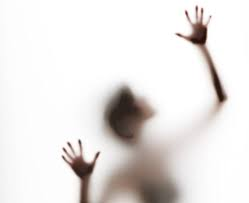 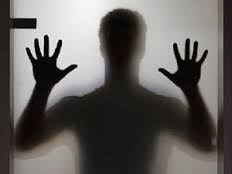 22
ZABURZENIA PSYCHICZNE
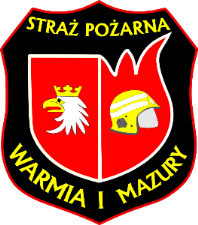 Zdrowie psychiczne jest dobre wtedy, gdy dana jednostka myśli, odczuwa, zachowuje się i interpretuje zachowanie innych w sposób racjonalny. Zaburzenia uznawane są za jeden z członów choroby psychicznej, który również wymaga odpowiedniej diagnozy. Polegają na utracie umiejętności odpowiedniej reakcji na bodźce oraz współistnienia zresztą środowiska.
23
ZABURZENIA PSYCHICZNE
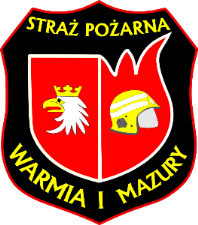 Zaburzenia psychiczne to cała grupa chorobowa, która polega na dziwnych zachowaniach ze strony jednostki odbiegających od norm przyjętych przez otoczenie. Same zaburzenia psychiczne można zaliczyć również do chorób cywilizacyjnych.
24
ZABURZENIA PSYCHICZNE
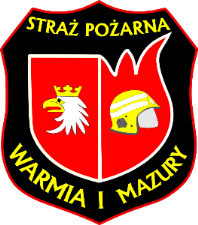 Ujemne aspekty ewakuacji osób z zaburzeniami psychicznymi:

kłopoty ze zrozumieniem i z przyswajaniem poleceń przekazywanych szybko, głośno, niezrozumiale i tonem rozkazującym
agresja wobec otoczenia, osób i przedmiotów
brak tolerancji w stosunku do osób nieznanych, obcych
tendencja do ciągłego powtarzania tych samych czynności, zwłaszcza w sytuacjach pobudzenia emocjonalnego
25
ZABURZENIA PSYCHICZNE
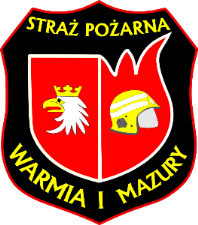 Ujemne aspekty ewakuacji osób z zaburzeniami psychicznymi:

niezwykła ciekawość i chęć uczestniczenia w nowych sytuacjach, co może prowadzić do wchodzenia w strefę bezpośredniego zagrożenia ich zdrowia i życia
barykadowanie pomieszczeń, krycie się, używanie siły fizycznej
chwilowe zaniki świadomości, podczas których w żaden sposób nie można nawiązać kontaktu z chorym
26
ZABURZENIA PSYCHICZNE
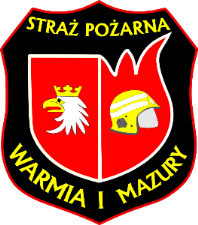 Ujemne aspekty ewakuacji osób z zaburzeniami psychicznymi:

chęć powrotu do miejsca stałego pobytu, które odbierane jest jako jedyny gwarant bezpieczeństwa
bardzo silna więź z innymi chorymi, co może być przyczyną konieczności ewakuacji 2-3 osób równocześnie
często znaczna waga i niedołężność
większe skupiska tych chorych nie wykazują cech życia w grupie
27
ZABURZENIA PSYCHICZNE
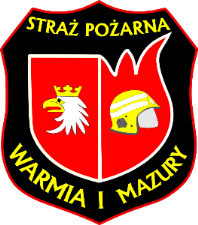 Ujemne aspekty ewakuacji osób z zaburzeniami psychicznymi:

może pojawić się nagła agresja, będąca wynikiem zmiany nastroju - może ona być niebezpieczna dla ratownika
w trakcie czynności ratowniczych mogą ujawnić się, utajone do tej pory, tendencje samobójcze
chorzy chętnie odgrywają rolę gapiów, tłumu, a także osób pomagających w akcji
28
ZABURZENIA PSYCHICZNE
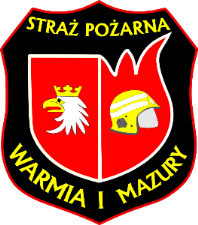 Elementy ułatwiające ewakuację osób
 z zaburzeniami psychicznymi:

normalna sprawność fizyczna umożliwia wykonywanie czynności ewakuacyjnych
stosunkowo duże posłuszeństwo wobec poleceń znanego opiekuna, wychowawcy, członka rodziny
chętnie przyjmują leki uspokajające
29
ZABURZENIA PSYCHICZNE
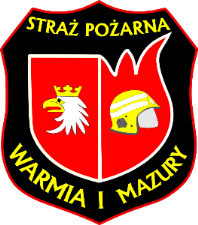 Elementy ułatwiające ewakuację osób
 z zaburzeniami psychicznymi:

możliwość wykorzystania znajomości, przyzwyczajeń i upodobań poszczególnych chorych przy wykonywaniu czynności ewakuacyjnych
stosunkowo chętnie podchwytują czynności wykonywane przez innych lub przywódcę grupy
30
WSKAZÓWKI TERMINOLOGICZNE
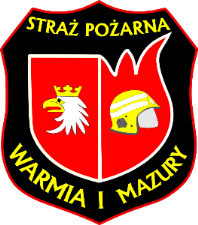 Stres może wpływać na zdolność funkcjonowania takiej osoby. Spróbuj ograniczyć do minimum napięcie towarzyszące danej sytuacji.
Osoby z zaburzeniami psychicznymi mają różne osobowości i różne sposoby radzenia sobie ze swoją niepełnosprawnością. Niektórzy mogą mieć trudności z rozumieniem znaków społecznych, podczas gdy inni mogą być nadwrażliwi
31
WSKAZÓWKI TERMINOLOGICZNE
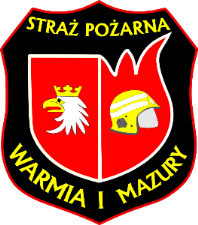 Traktuj każdą osobę jako indywidualną jednostkę.
Większość osób z zaburzeniami psychiatrycznymi   nie jest agresywna.
32
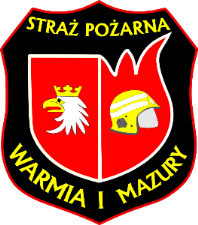 EWAKUACJA OSÓB NIESPRAWNYCH RUCHOWO
NIEPEŁNOSPRAWNOŚĆ RUCHOWA
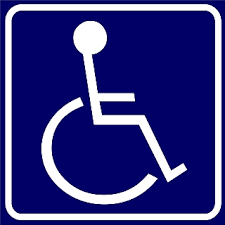 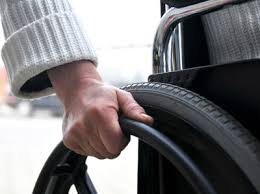 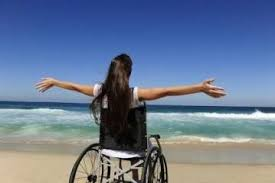 33
NIEPEŁNOSPRAWNOŚĆ RUCHOWA
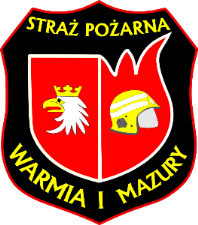 Niepełnosprawność ruchowa występuje w wielu różnych formach. Może dotyczyć całego ciała lub poszczególnych jego części (rąk, nóg, kręgosłupa). Może mieć charakter czasowy lub trwały. Jednymi z przyczyn niepełnosprawności ruchowej mogą być m.in.: porażenie mózgowe, stwardnienie rozsiane, uszkodzenia rdzenia kręgowego, urazy po wypadkach, dystrofia mięśniowa.
34
NIEPEŁNOSPRAWNOŚĆ RUCHOWA
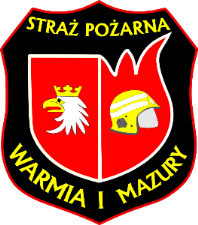 Ujemne aspekty ewakuacji osób z niepełnosprawnością ruchową:

utrudniony lub całkowity brak możliwości samodzielnego poruszania się
konieczność przenoszenia na rękach lub stosowania wózków i noszy podczas transportu
konieczność doboru dróg ewakuacji, dostępnych np. dla wózków
lęk przed pośpiesznym i nie zawsze wykonywanym konwencjonalnymi metodami transportem
często znaczna waga pacjentów
35
NIEPEŁNOSPRAWNOŚĆ RUCHOWA
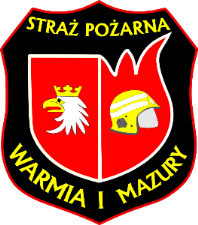 Elementy ułatwiające ewakuację osób
z niepełnosprawnością ruchową:

pełny i stały kontakt z otoczeniem za pomocą wszystkich receptorów
brak utrudnień w komunikowaniu się z ratownikiem
zwykle duże zaufanie do pomagającej zdrowej osoby
36
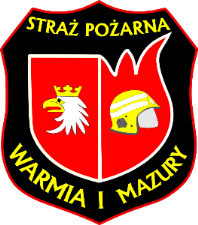 EWAKUACJA OSÓB HOSPITALIZOWANYCH
SZPITALE
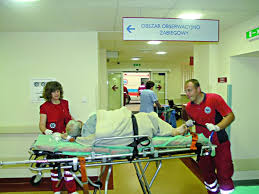 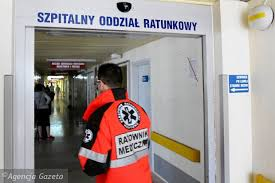 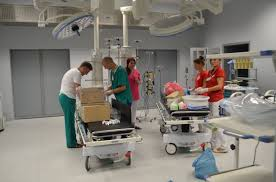 37
EWAKUACJA SZPITALA
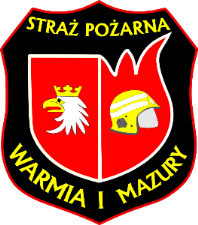 W zakresie prowadzenia ewakuacji:

Za ewakuację szpitala odpowiada zarządca – dyrektor.

Za przeprowadzenie ewakuacji z poszczególnych oddziałów odpowiadają ordynatorzy, bądź osoby przez nie wyznaczone
38
EWAKUACJA SZPITALA
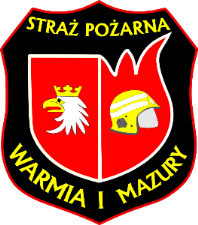 Ewakuacją szpitala kieruje personel medyczny (ordynator oddziału), który określa:

Kolejność ewakuowania pacjentów
Sposób ich ewakuacji
Zakres ewakuacji – z jakim sprzętem medycznym
Potrzebę ewakuacji mienia
39
str. 40
BIBLIOGRAFIA
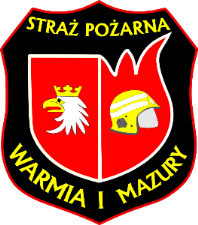 Problemy ewakuacyjne w placówkach ochrony zdrowia – Promotor BHP nr 12 z 2015r.
Praktyczny poradnik savoir – vivre wobec osób niepełnosprawnych
Rozporządzenie Ministra Spraw Wewnętrznych i Administracji z dnia 7 czerwca 2010 r.  w sprawie ochrony przeciwpożarowej budynków, innych obiektów budowlanych i terenów
Ustawa z dnia 24 sierpnia 1991 r. o ochronie przeciwpożarowej
Rozporządzenie Rady Ministrów z dnia 4 lipca 1992 r. w sprawie zakresu i trybu korzystania z praw przez kierującego działaniem ratowniczym.
Pobrano 18.02.20016 z www.os-psp.olsztyn.pl
Pobrano 18.02.20016 z www.os-psp.olsztyn.pl